descripción y análisis de un puesto de trabajo
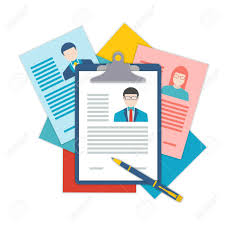 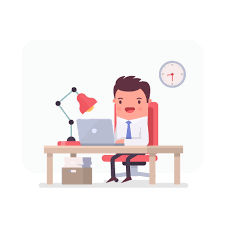 Consideraciones técnicas y aspectos críticos.
Tienen que ver con: el nivel de complejidad de los problemas a resolver, grado de responsabilidad, personal a cargo, etc. 
Nos permiten definir, por ejemplo: el perfil competencial.
Requerimientos objetivos
Factores del entorno social.
Interés motivacional
¿Qué factor subyace a la motivación?
El interés.